TAC Tips DSAM
#1 Setting the QAM sensitivity
Why set the sensitivity?
DOCSIS Chipset corrects for impairments in the QAM signal.
This does allows the for error free signal in a CATV system.
Problem:  when signal signal is close to failure the it becomes difficult to find where impairment are occuring.

Solution: Set the DSAM QAM sensitivity from normal to High.
This setting removes some of the correction factors which allows the meter to see the impairments in the QAM signals.
Setting the QAM sensitivity
Other settings
QAM sensitivity to High
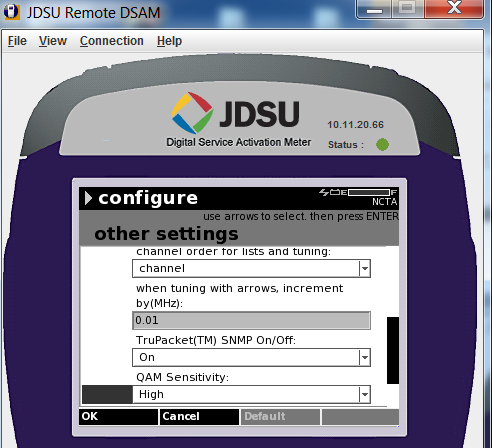 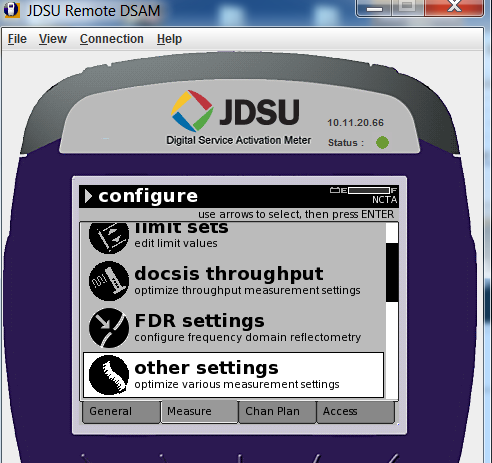 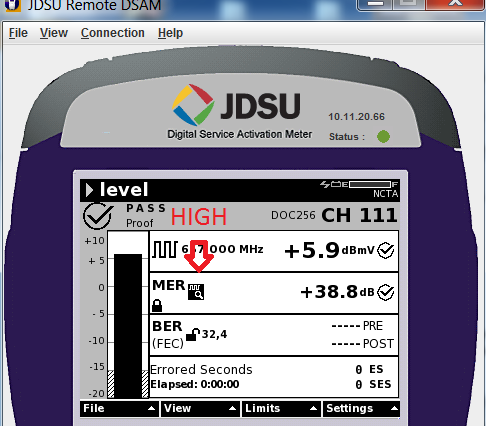 The arrow is point the indication the meter has a high sensitivity setting enable